UN Resolution on addressing the challenges of persons living with a rare disease and their families
-

Clara Hervas
[Speaker Notes: CH]
In this presentation
UN campaign overall status
Resolution4Rare Toolkit & Dear UN initiative
Next steps towards adoption
Why a UN Resolution at the UN General Assembly in New York?
The impact of going through life with a rare disease goes far beyond only health concerns, and affects the whole family.
Persons living with a rare disease and their families experience stigma, discrimination, and lack of visibility and recognition in society.

Not a Resolution on rare Diseases…

A Resolution on addressing the challenges of persons living with a rare disease and their families
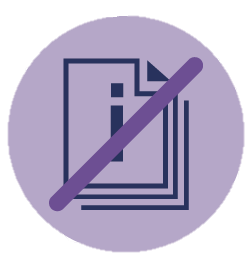 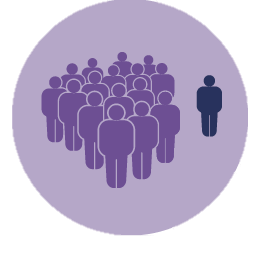 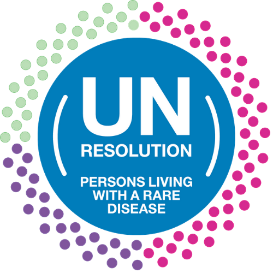 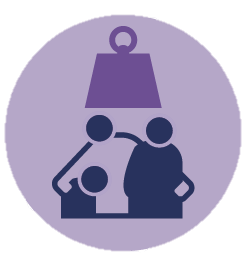 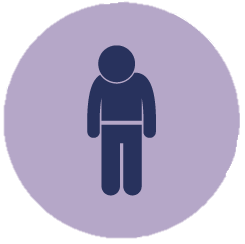 A contribution towards the Sustainable Development Goals
The motto “leave no one behind”, at the core of the UN Agenda 2030 Sustainable Development Goals, is fit for purpose for persons living with a rare disease
Their challenges need to be addressed in order to meet these SDGs:
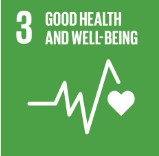 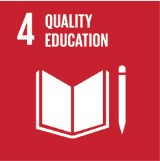 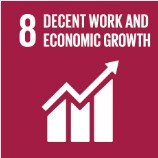 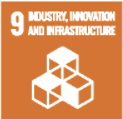 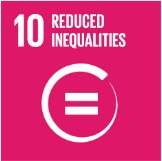 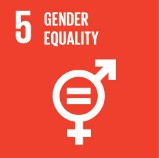 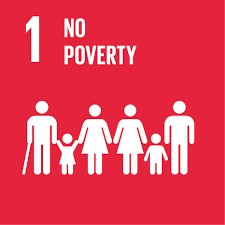 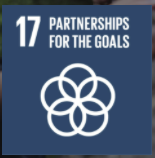 [Speaker Notes: CH]
5 key asks
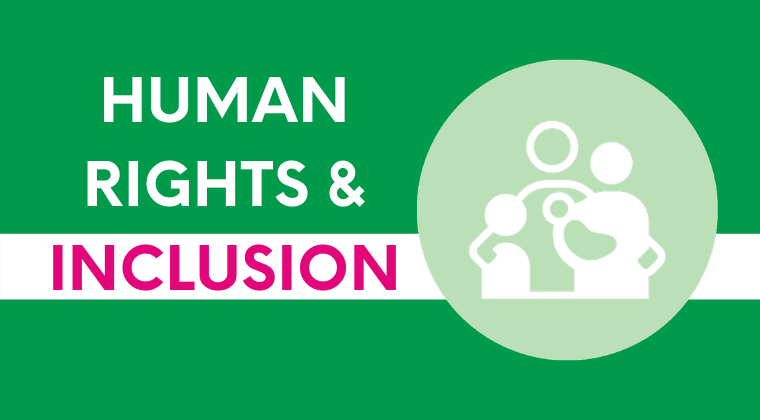 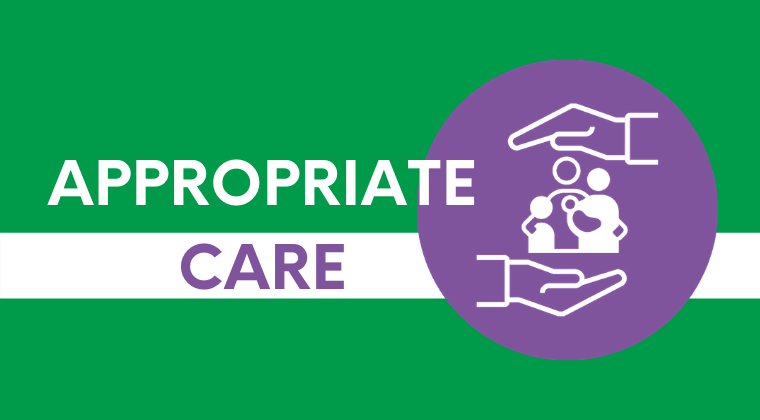 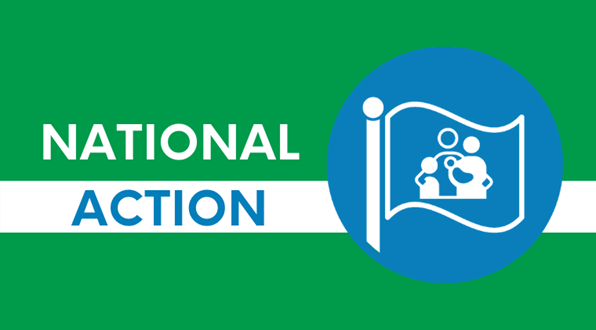 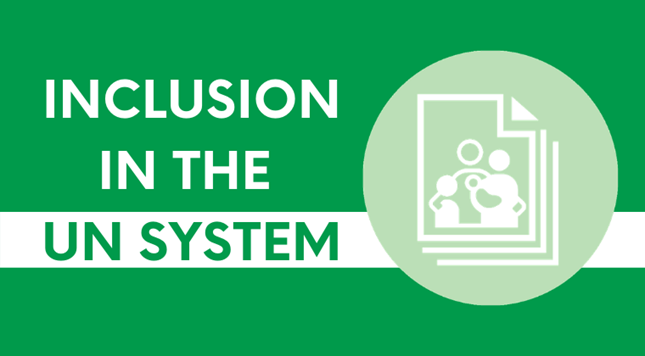 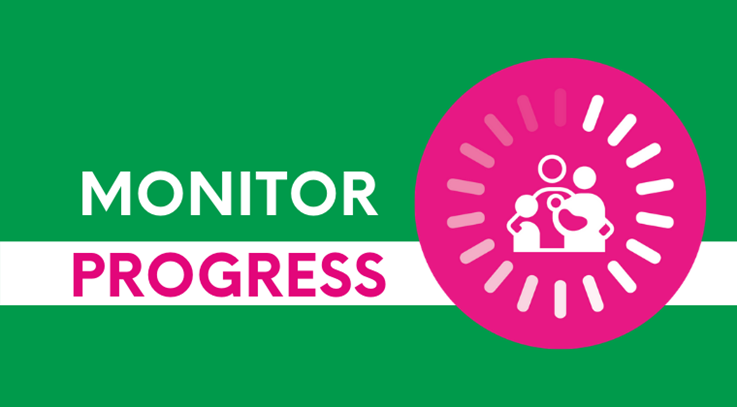 Core group of Member States
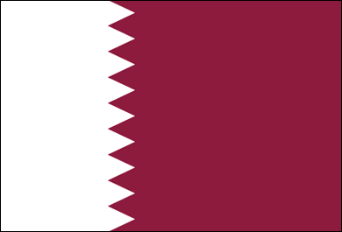 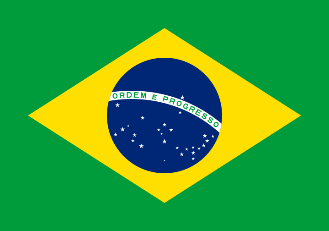 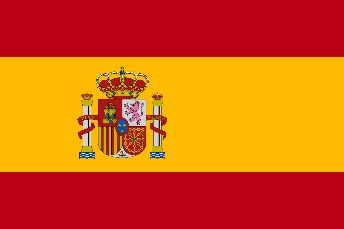 Spain
Brazil
Qatar
Monthly working meetings since March 2021
Co-organised side-events to gather support from other UN Member States
Presented ‘zero draft’ of UNGA Resolution on 16th Sept
Leading negotiations on the draft with other UN Member States (29 Sept, 11, 15, 19 Oct)
Will table the Resolution under ‘social development’ agenda item 28 of the Third Committee of the UNGA
[Speaker Notes: CH]
Outreach to other UN Member States
In parallel:

Top-grass: Working with the Core Group



Grassroots: Resolution4Rare campaign RDI team and RDI/EURORDIS members
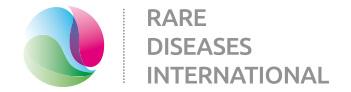 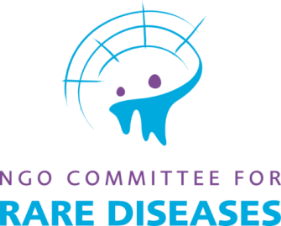 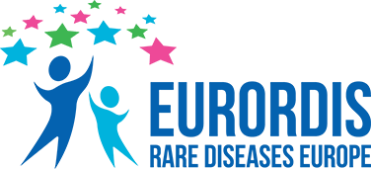 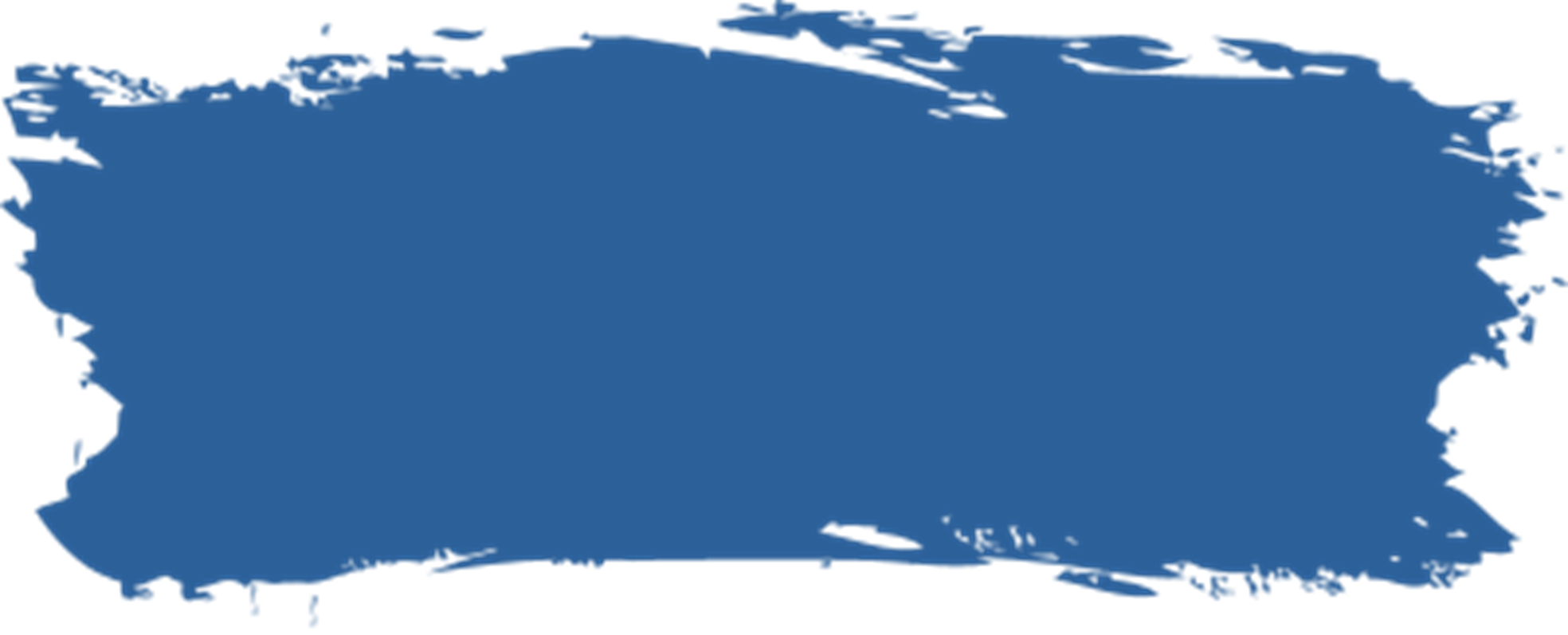 UN HLPF Side event 7 July
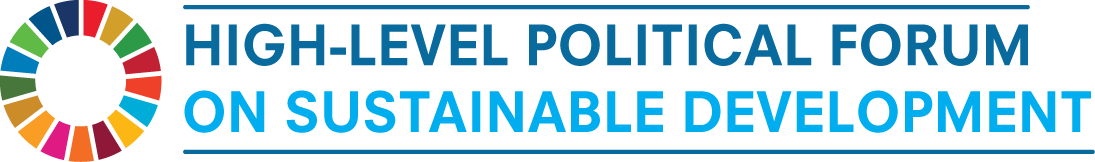 ON THE ROAD TOWARDS COVID-19 RECOVERY & DELIVERY OF THE SDGs
ADDRESSING THE CHALLENGES OF PERSONS LIVING WITH A RARE DISEASE AS A 
HUMAN RIGHTS, SUSTAINABLE DEVELOPMENT AND EQUITY PRIORITY
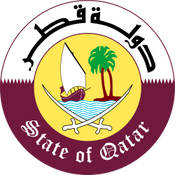 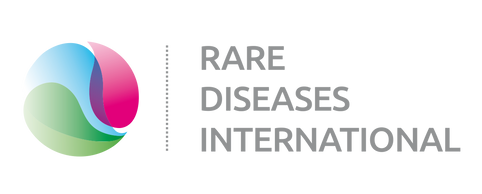 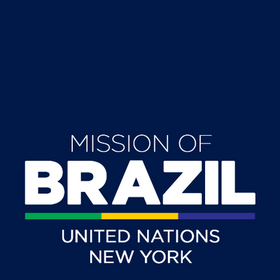 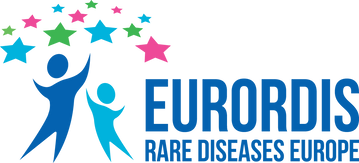 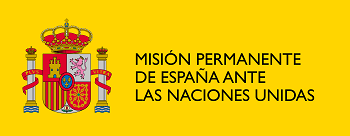 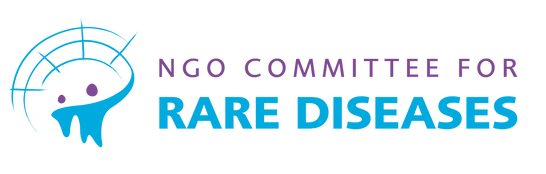 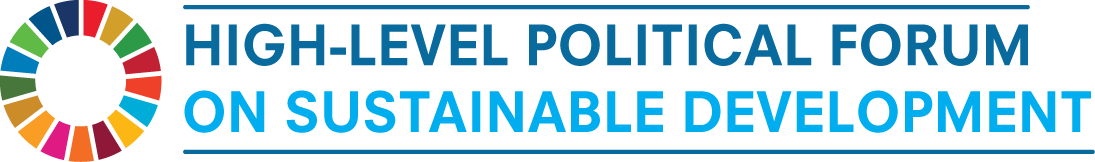 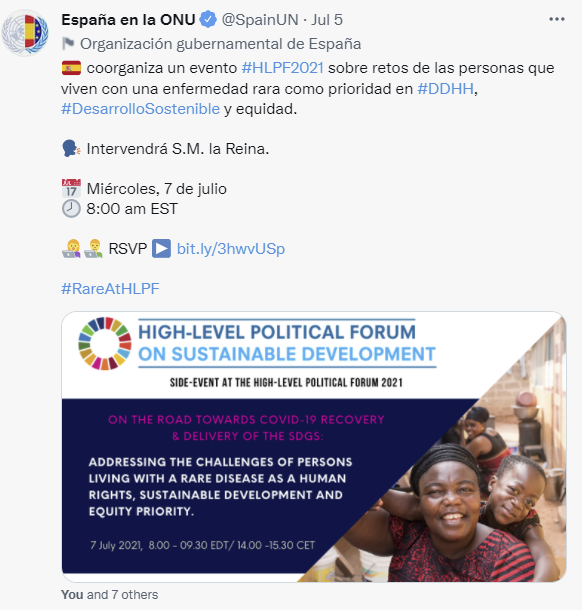 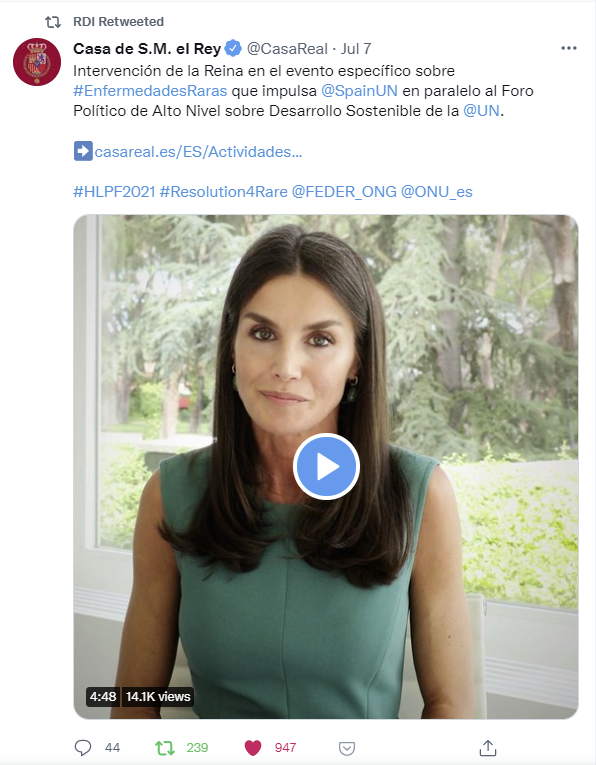 HIGH-LEVEL SIDE-EVENT AT THE HIGH-LEVEL POLITICAL FORUM 2021
300 participants from 61 countries:

Permanent Missions to the UN: 16
Government officials: 8
Civil Society: 171
Private Sector: 28
Academic: 33
Health professional: 28
Consultant: 6
Foundations: 3
Media: 4
UN agency: 1
Care worker: 2
Other: 6
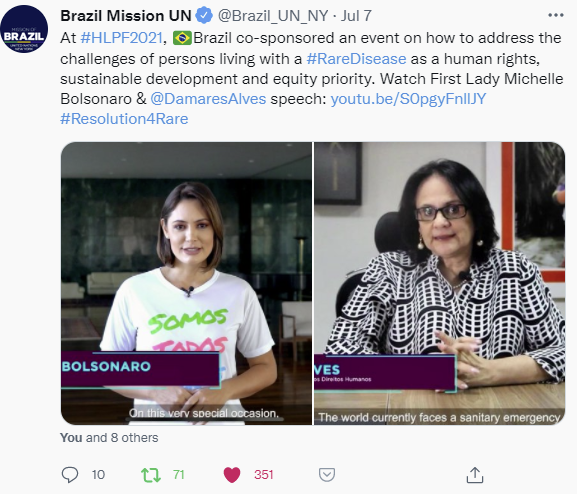 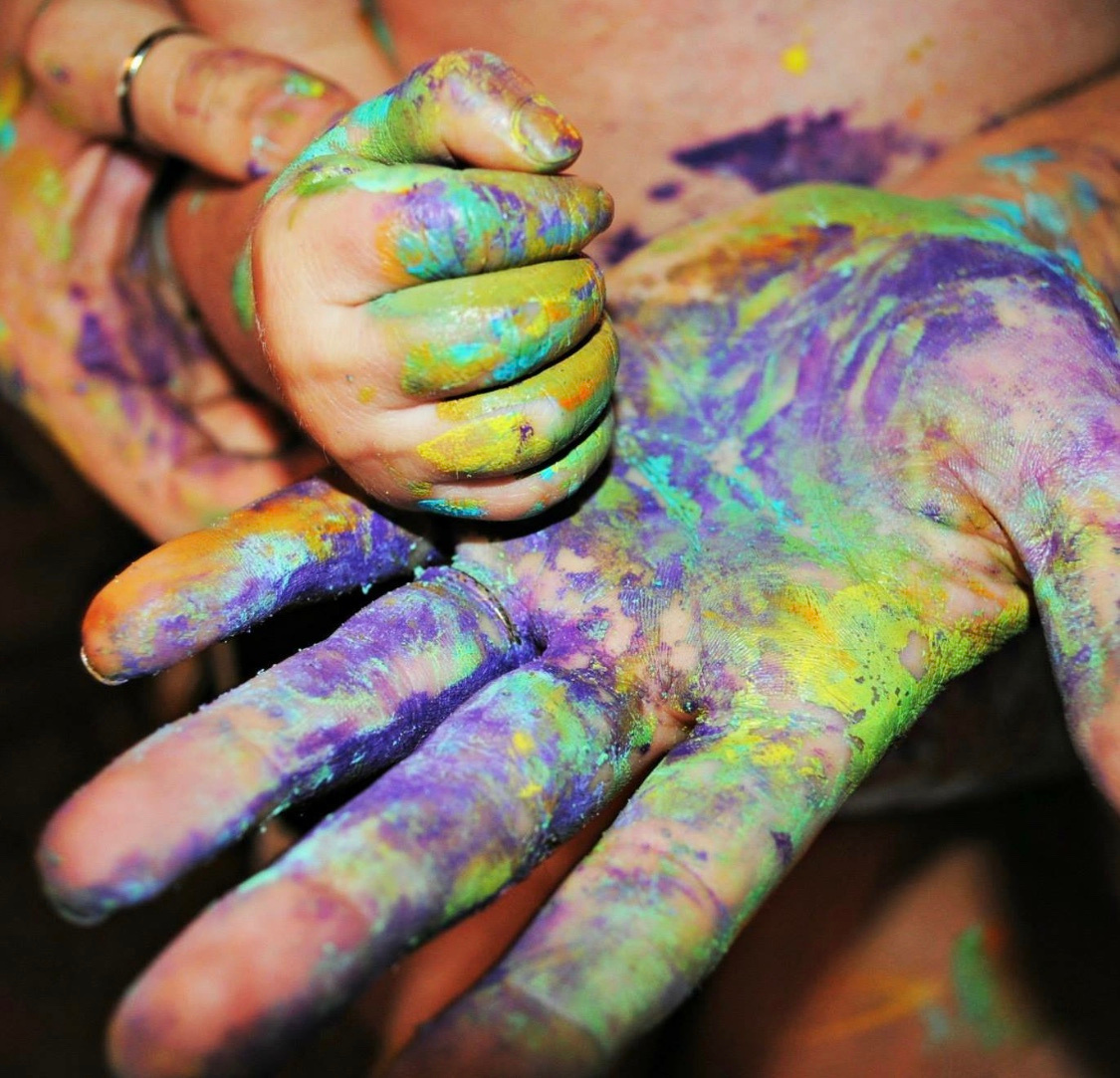 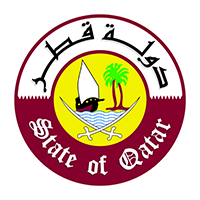 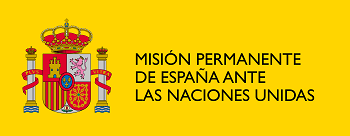 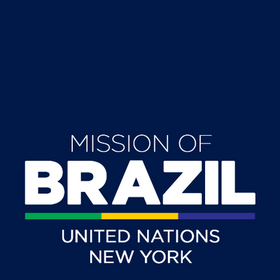 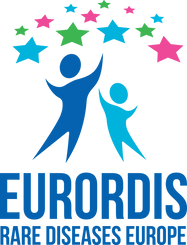 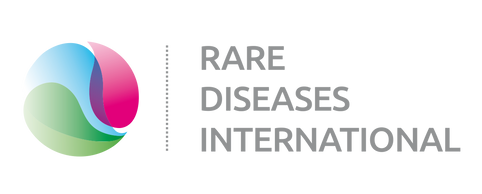 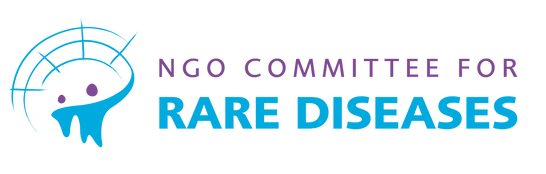 6 UN REGIONAL GROUP MEETINGS 7-9 SEPTEMBER – 32 Member States attended
UN RESOLUTION ON PERSONS LIVING WITH A RARE DISEASE AND THEIR FAMILIES
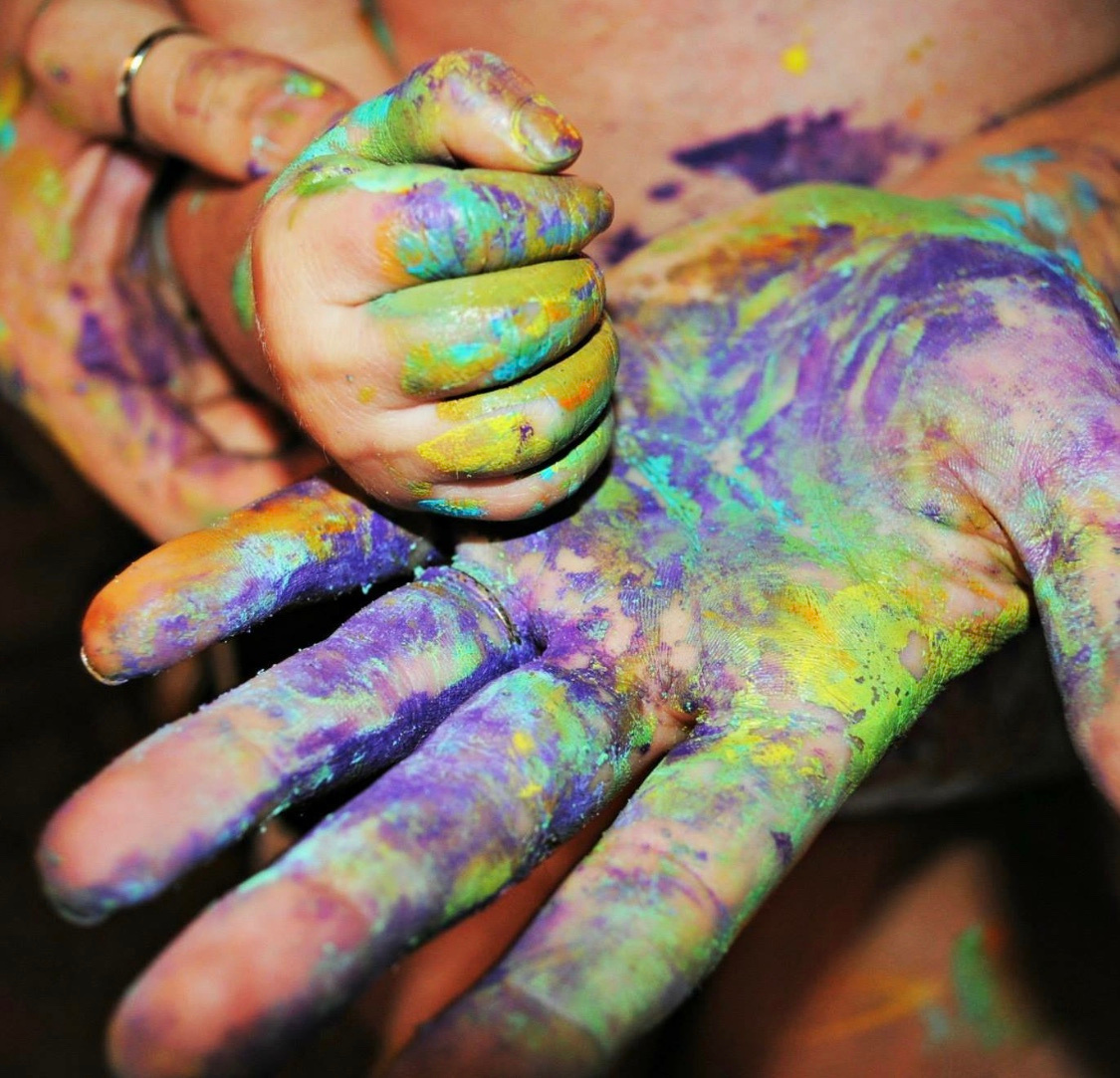 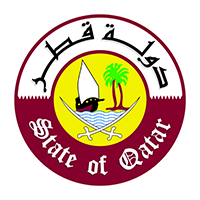 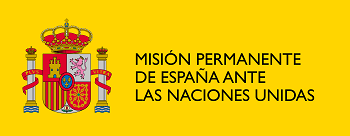 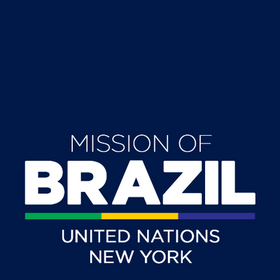 First Informal Consultation – 84 Member States attended
UN RESOLUTION ON PERSONS LIVING WITH A RARE DISEASE AND THEIR FAMILIES
Such a high attendance is “unheard of”
General support and constructive comments.
14 Member States made supportive oral remarks, including Czech Republic, Denmark, France, Italy, Russia, Switzerland, United Kingdom. 
Opening to early “co-sponsorship” 
Next consultations: 11th, 15th and 19th October – aiming for consensus and wide co-sponsorship by then
10 UN Member States have formally declared their support
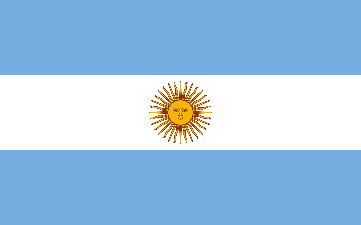 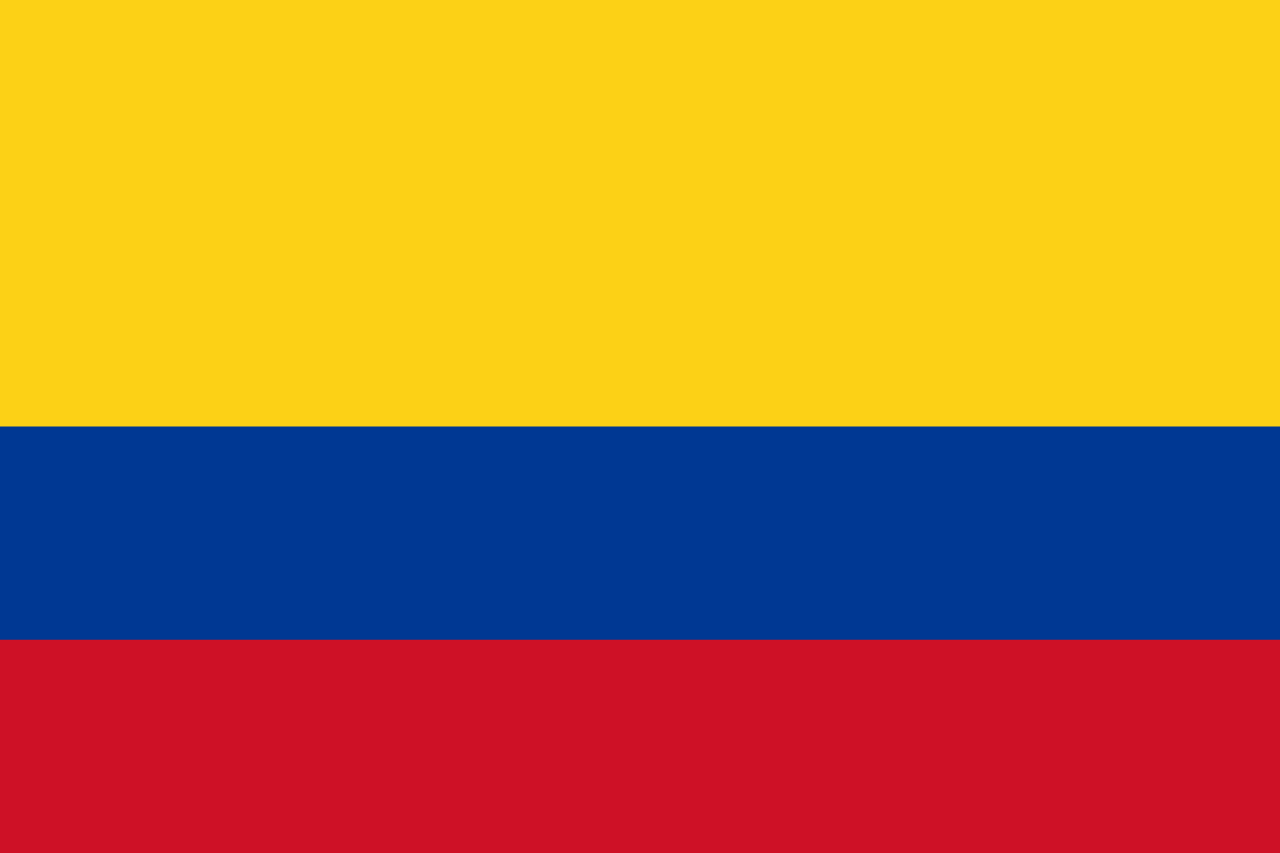 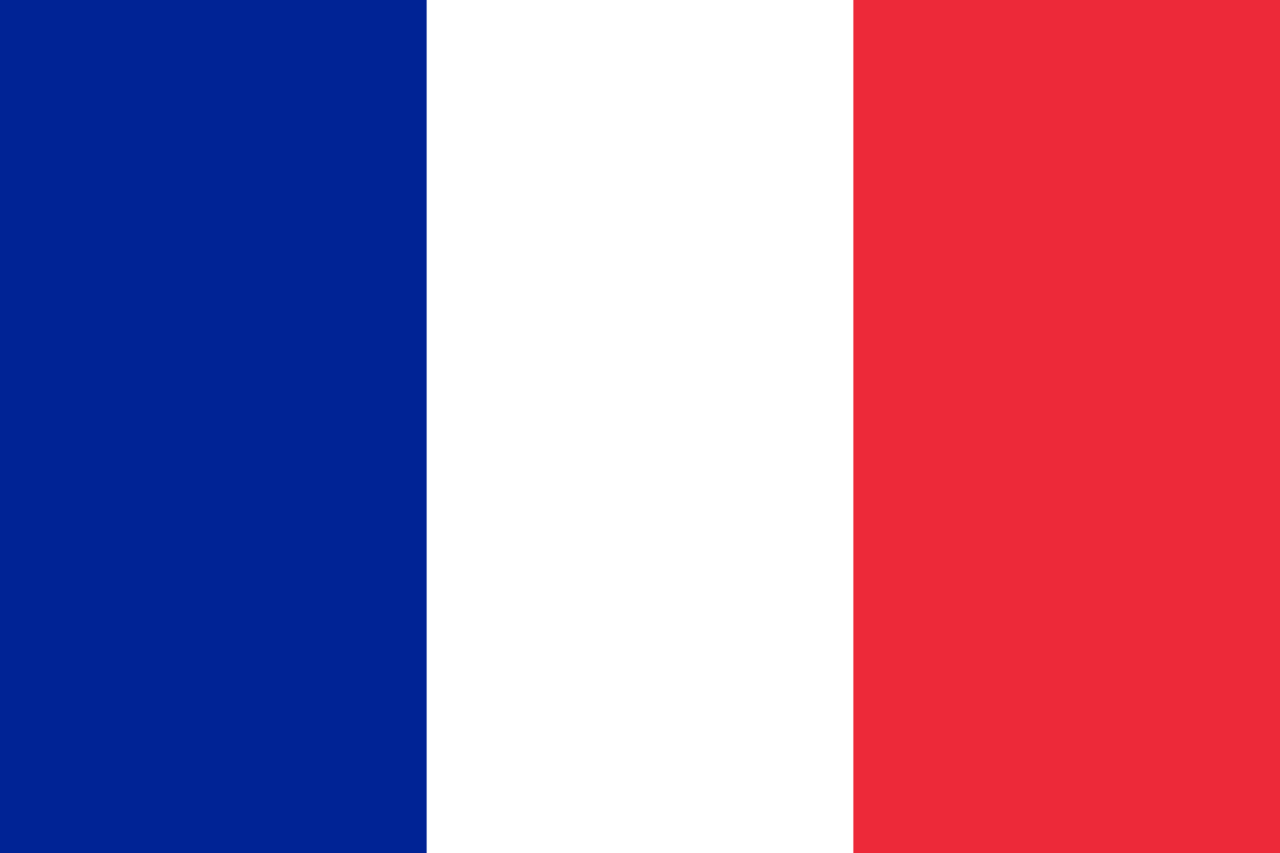 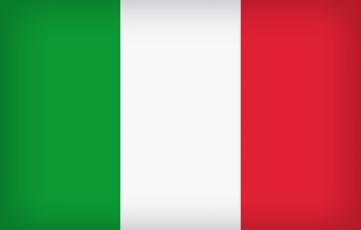 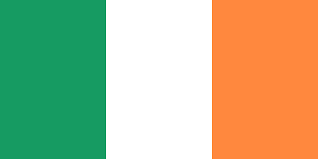 Argentina
Colombia
Italy
France
Ireland
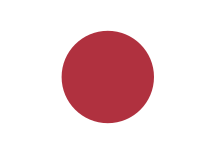 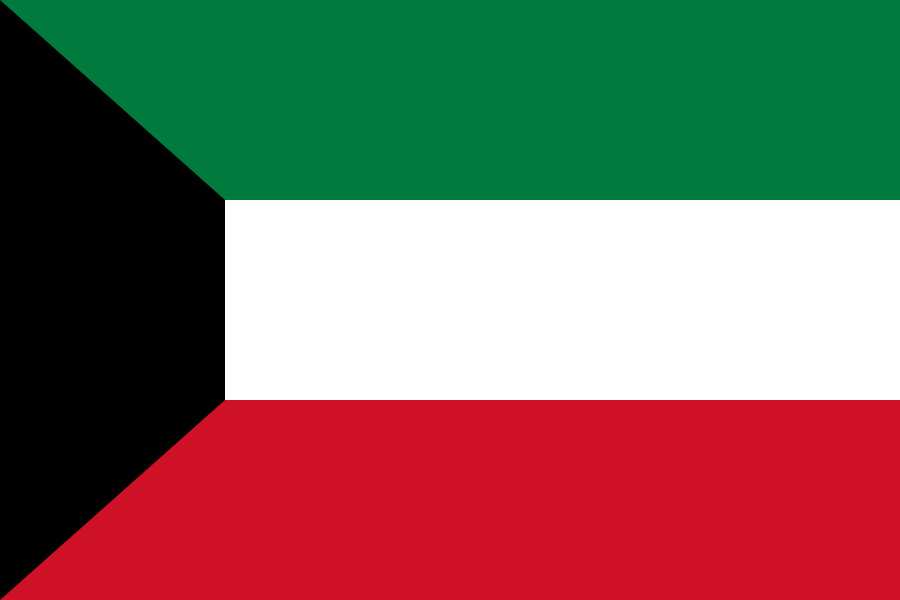 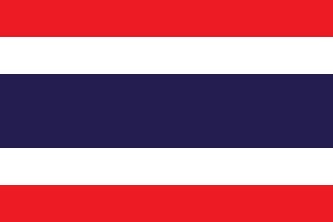 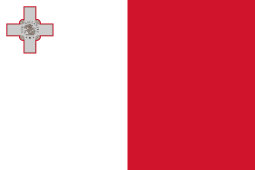 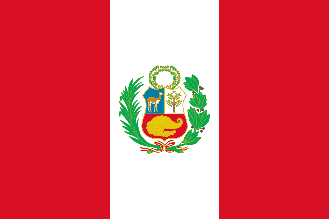 Japan
Kuwait
Malta
Peru
Thailand
[Speaker Notes: CH]
43 other UN Member States engaged
In contact with RDI secretariat 
or RDI/EURORDIS members:
Austria
Belgium
Botswana
Burkina Faso
Czech Republic
Estonia
Ghana
Luxembourg
Morocco
New Zealand
Romania
Senegal
South Africa
Sweden
United Arab Emirates
Uruguay
USA
Attended UN Regional Meetings on the UN Resolution and/or First Informal Consultation:

Algeria
Andorra
Brunei Darussalam
Cuba
Denmark
Dominican Republic
Egypt
El Salvador
Greece
Hungary
Indonesia
Israel
Lesotho
Mexico













Nauru
Paraguay
Portugal
Russia
Saint Vincent and the Grenadines:
Saudi Arabia: 
Singapore
Switzerland
Turkey
United Kingdom
Venezuela
Vietnam
[Speaker Notes: CH]
EU Member States – status
Member States in key groups at the UNGA
Supportive Member States can be champions and have influence over other group members:
EU DELEGATION (27) (France, Estonia, Ireland, Italy, Malta, Spain)
GROUP OF AFRICAN MEMBER STATES (54) (Burkina Faso, Ghana, Morocco, Senegal, South Africa)
GROUP OF LATIN AMERICAN & CARIBBEAN STATES (32) (Argentina, Colombia, Peru)
GROUP OF SMALL DEVELOPING ISLAND STATES (52) (Malta – co-chair)
GROUP OF GULF COUNTRIES (6) (Kuwait, Qatar, United Arab Emirates)
GROUP OF FRIENDS OF UHC (7 co-chairs) (Japan, Thailand, France)
GROUP ON FOREIGN POLICY AND GLOBAL HEALTH (7) (France, Brazil, Senegal, South Africa)
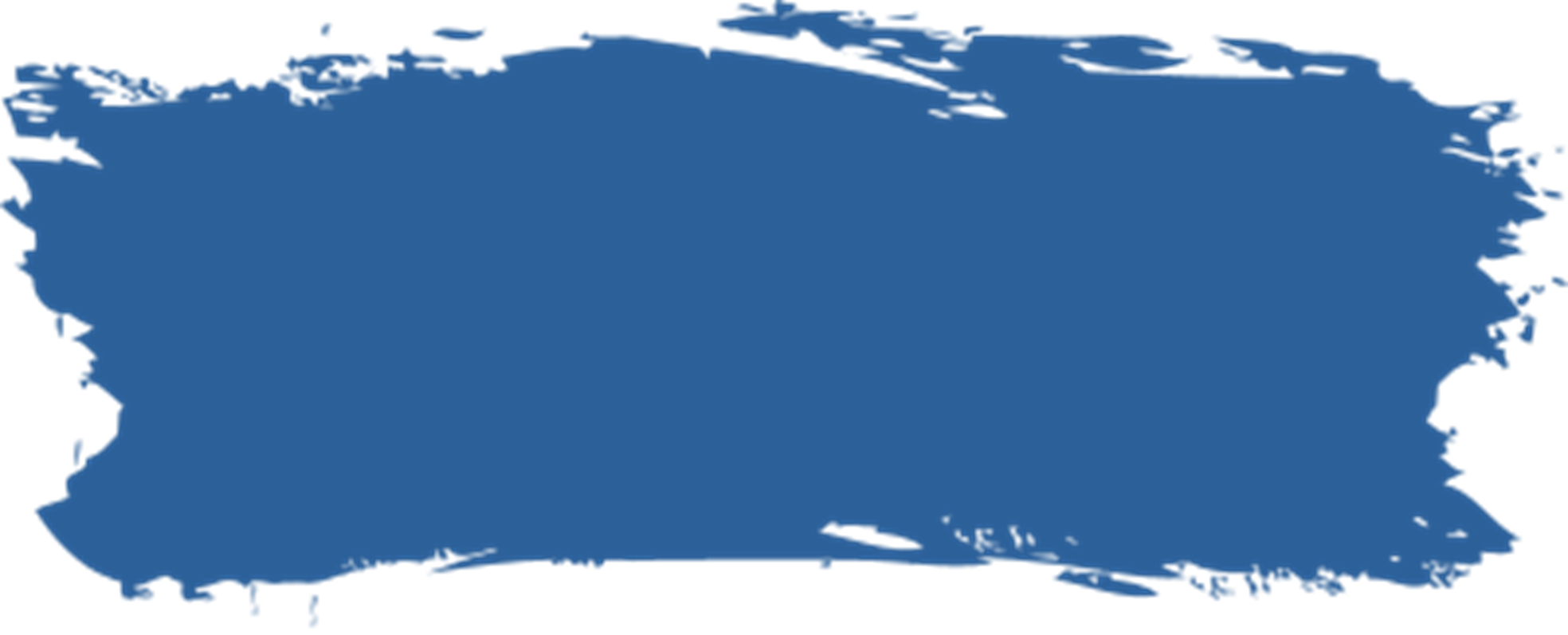 The Resolution4Rare Toolkit
Toolkit featuring regular and new uploads every month including:
Letter templates to send to policy makers: Ministry of Health, Social Affairs or Foreign Affairs/Permanent Missions to the UN
Concept Notes to help you talk about it
Factsheet
Posts, images and GIFs to spread the word on social media using the hashtag #Resolution4Rare
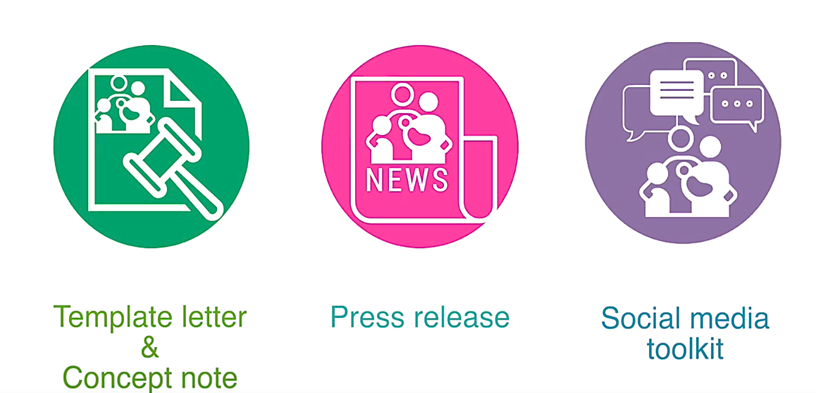 [Speaker Notes: CH]
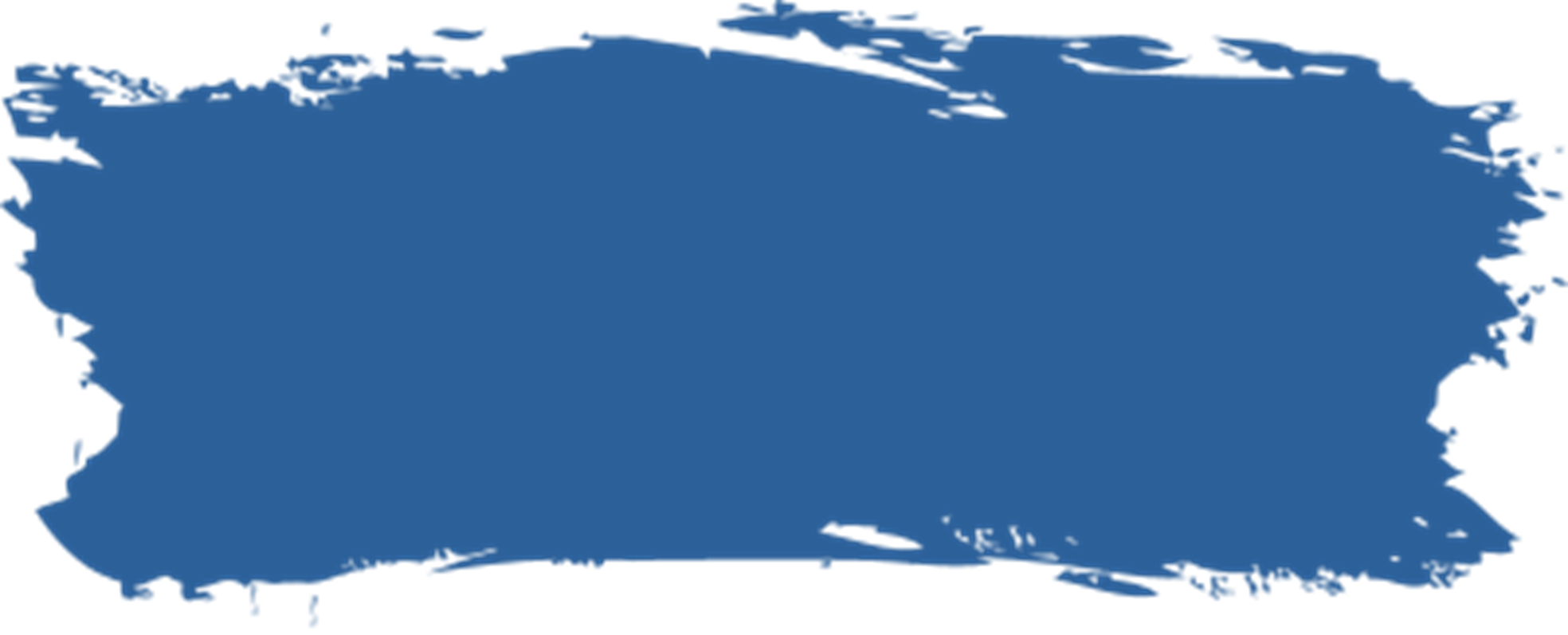 The Resolution4Rare Toolkit
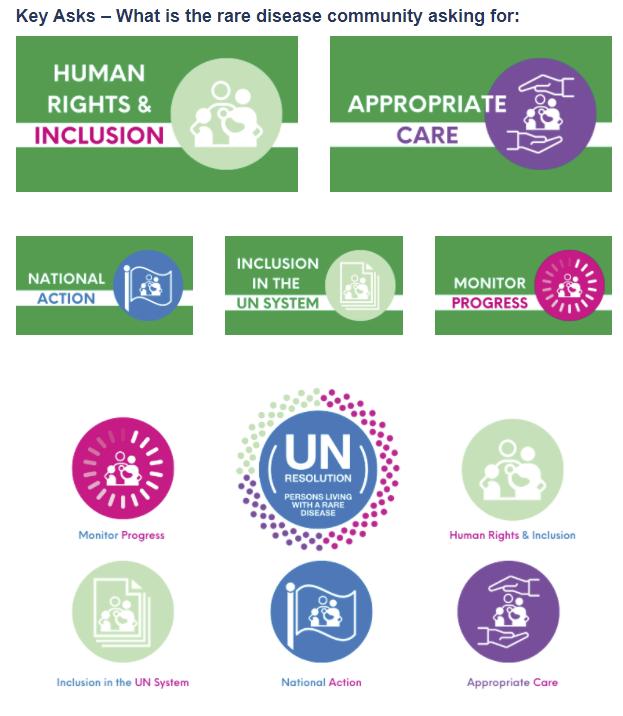 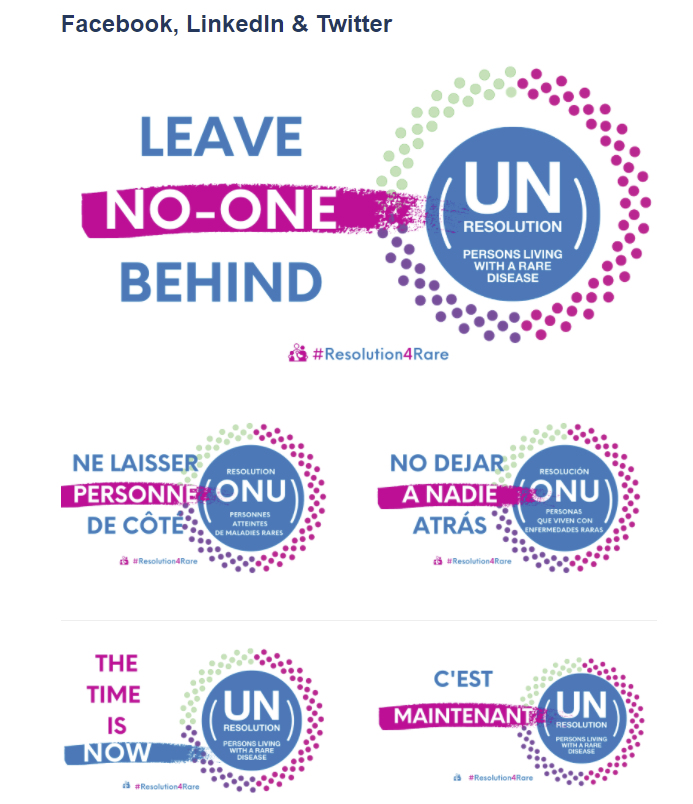 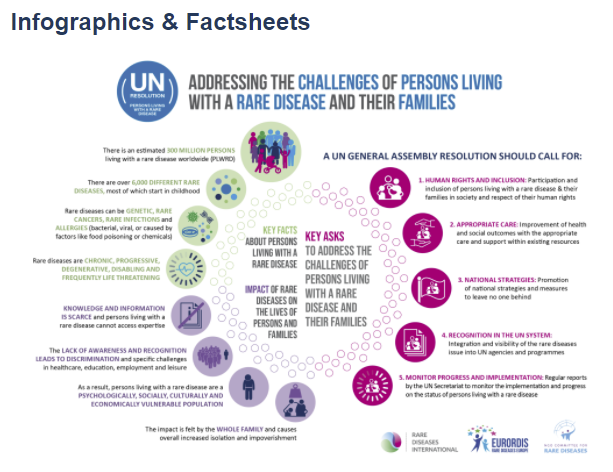 [Speaker Notes: CH]
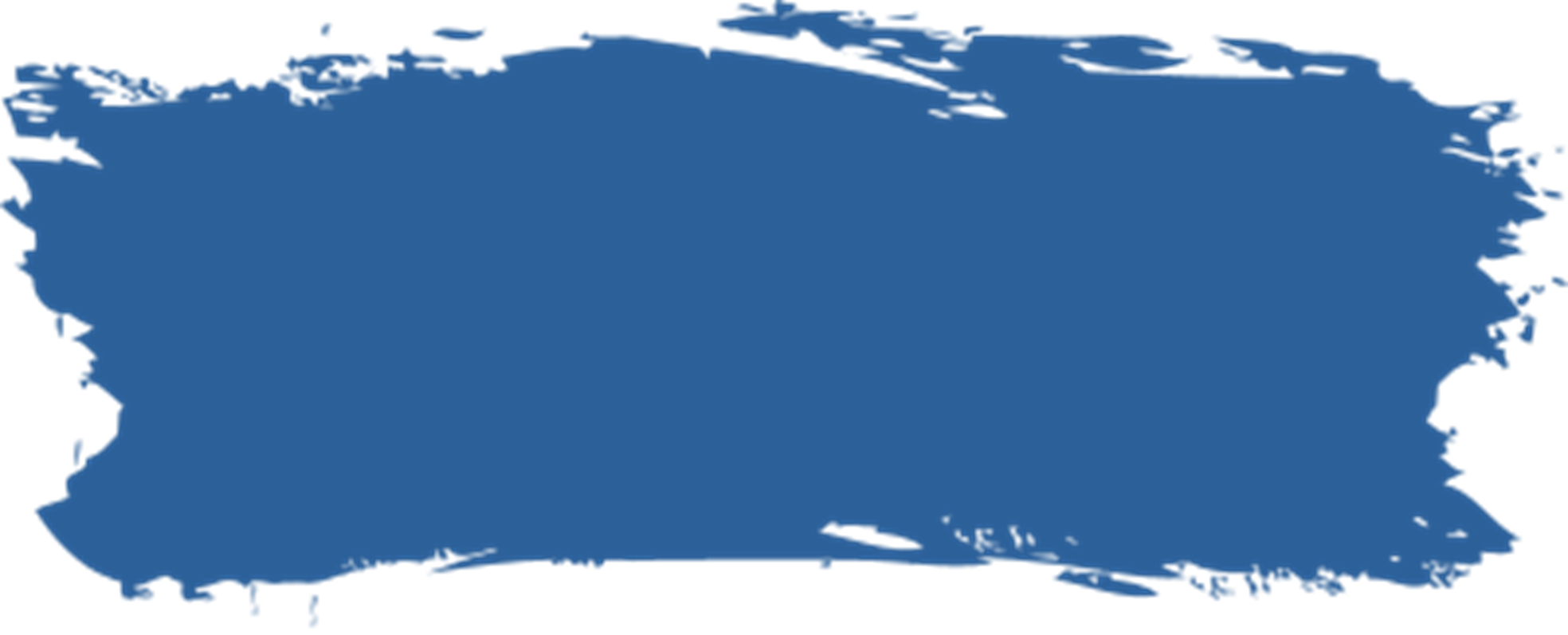 The Resolution4Rare Toolkit
Video: What is a UN Resolution and why does the global community need it
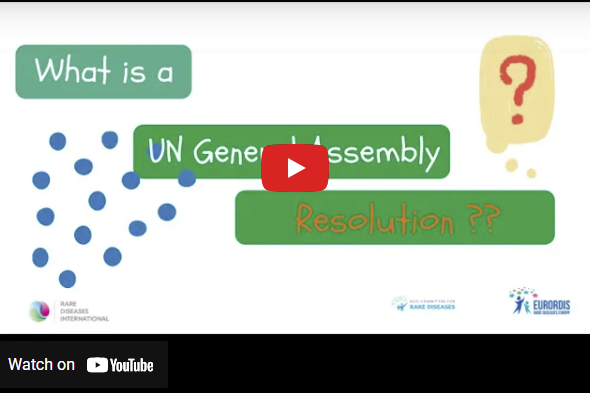 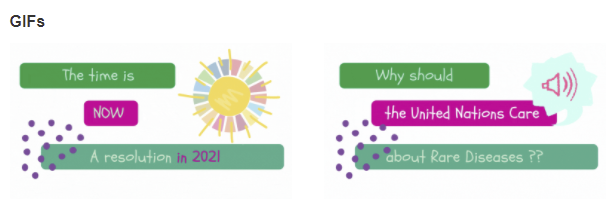 [Speaker Notes: CH]
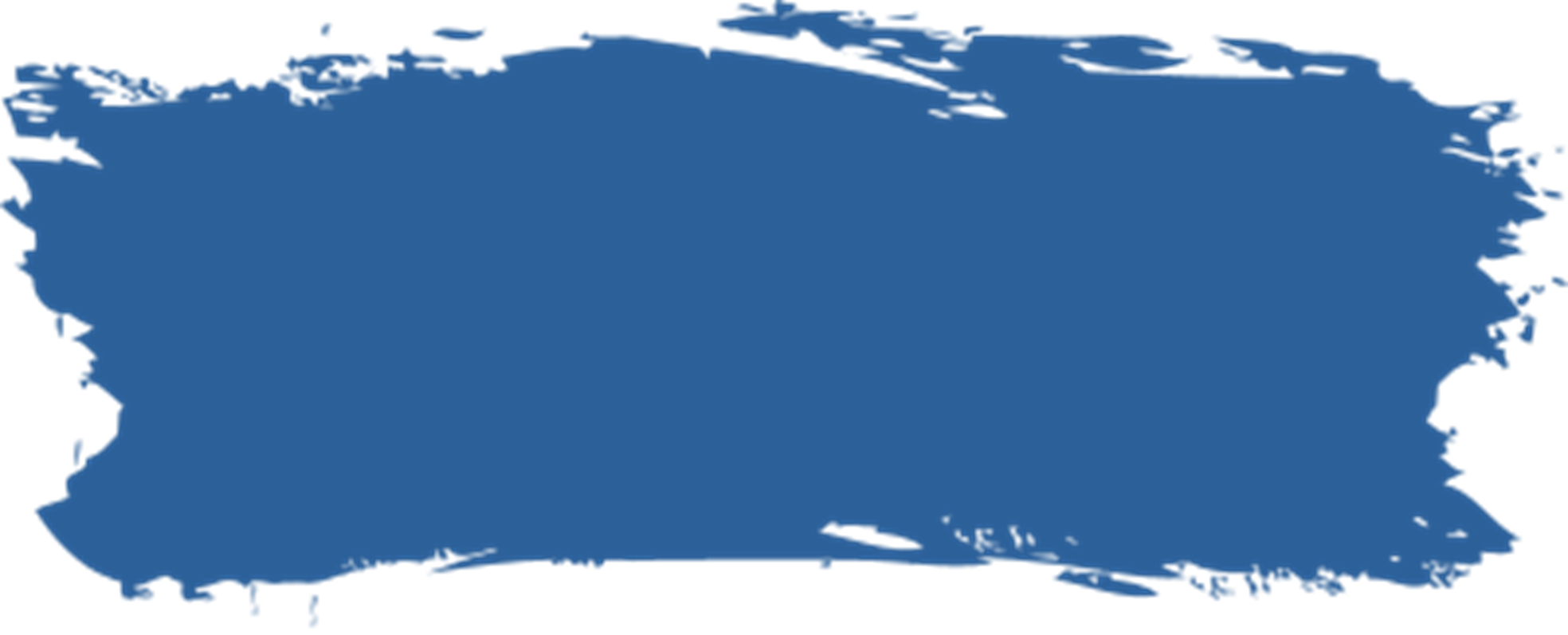 ‘Dear UN’ initiative
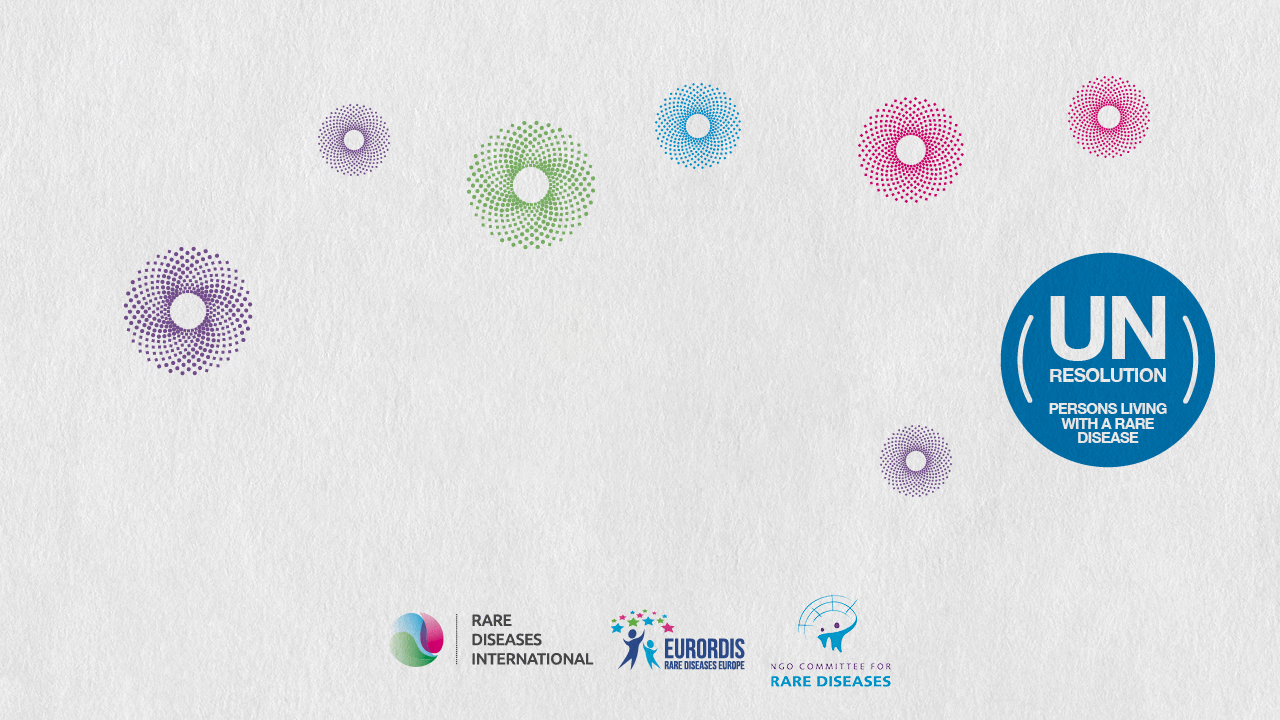 [Speaker Notes: CH]
“What impact would a UN Resolution 
have on the global community?”
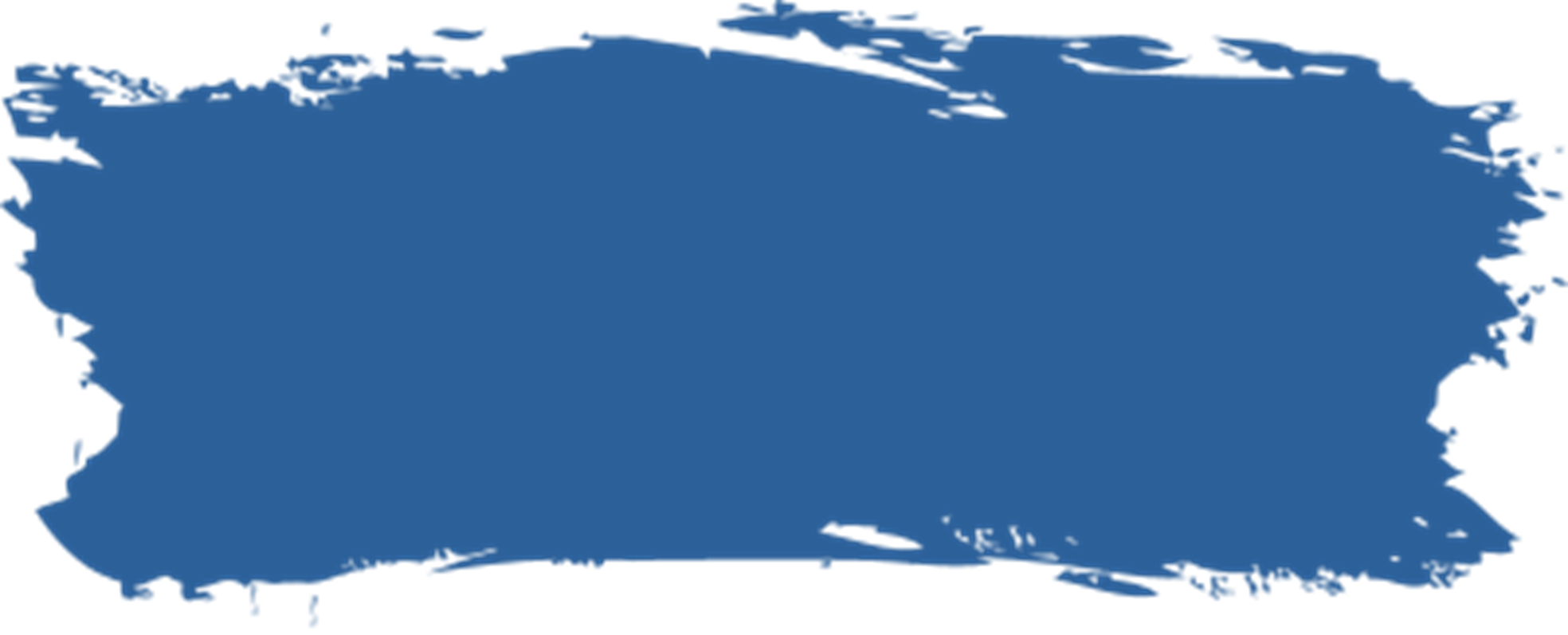 ‘Dear UN’ initiative
More than 40 testimonies received and 17 selected for video from: Argentina, Brazil, Belgium, Germany, Ireland, Kenya, Kuwait, Latvia, Malaysia, Uganda, Zimbabwe
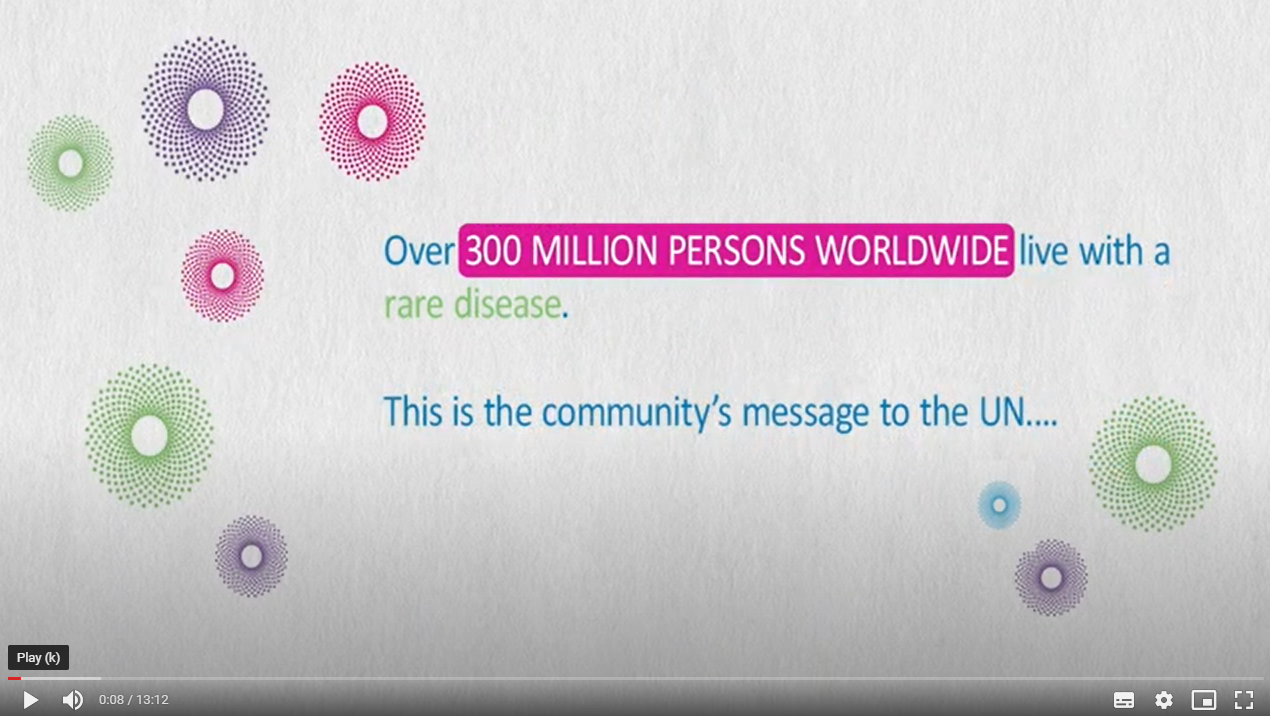 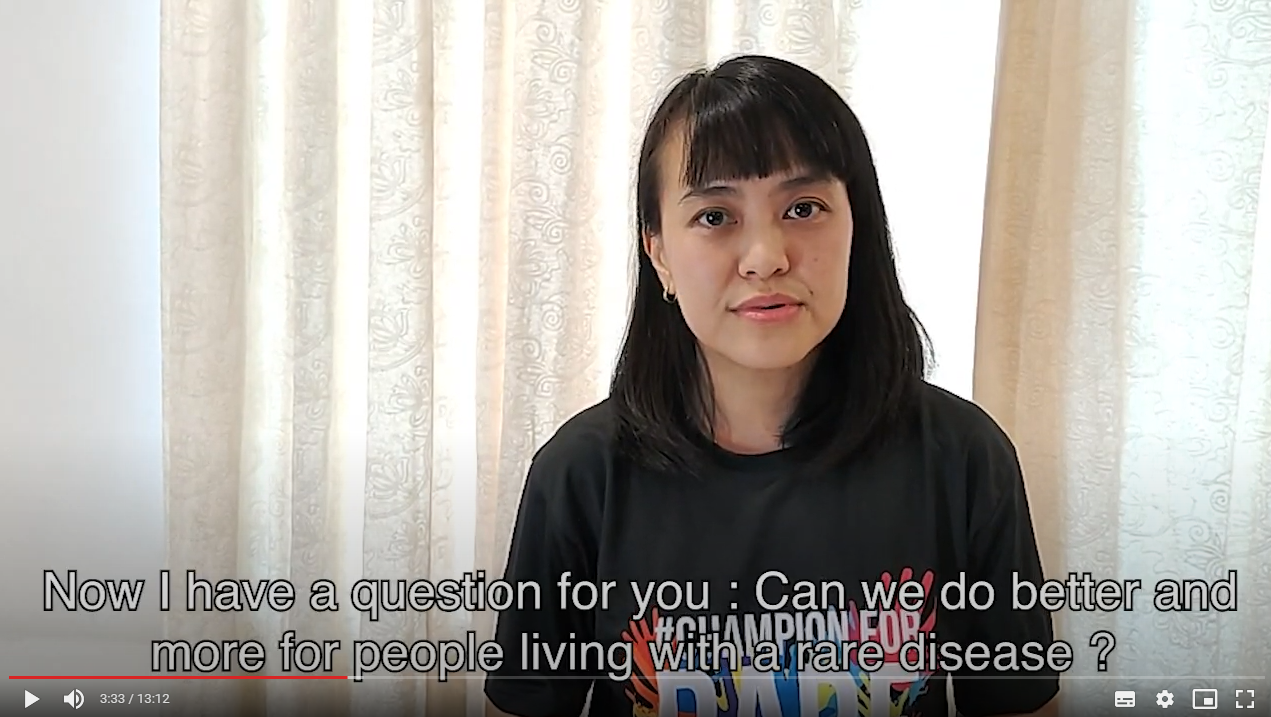 [Speaker Notes: CH]
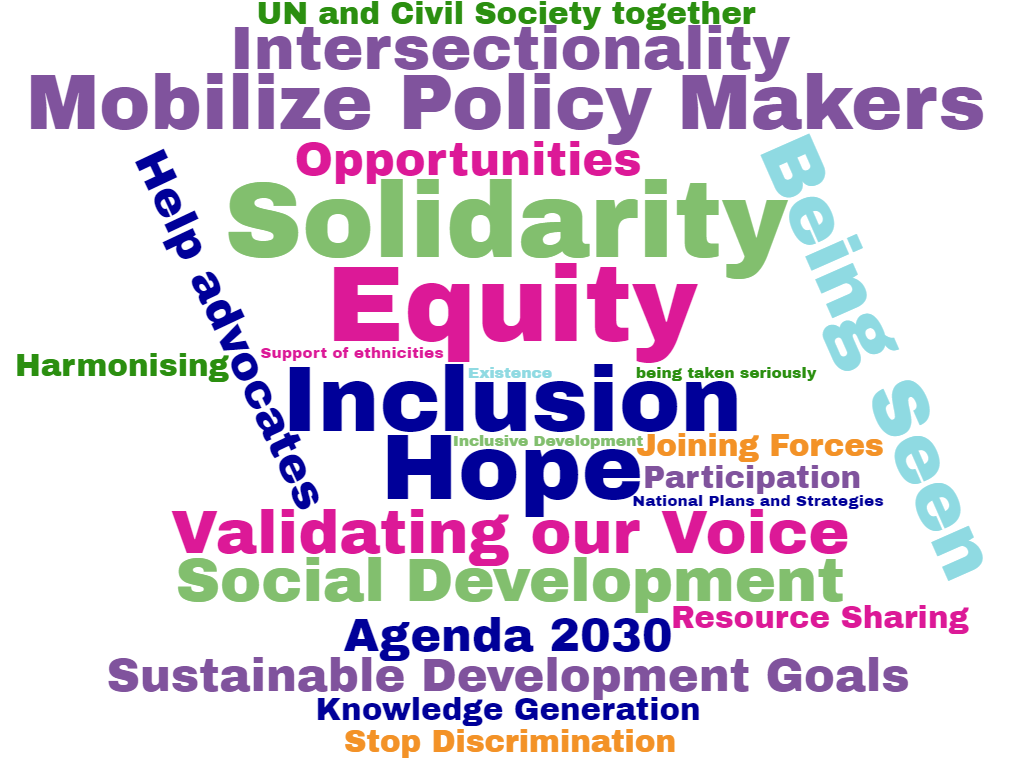 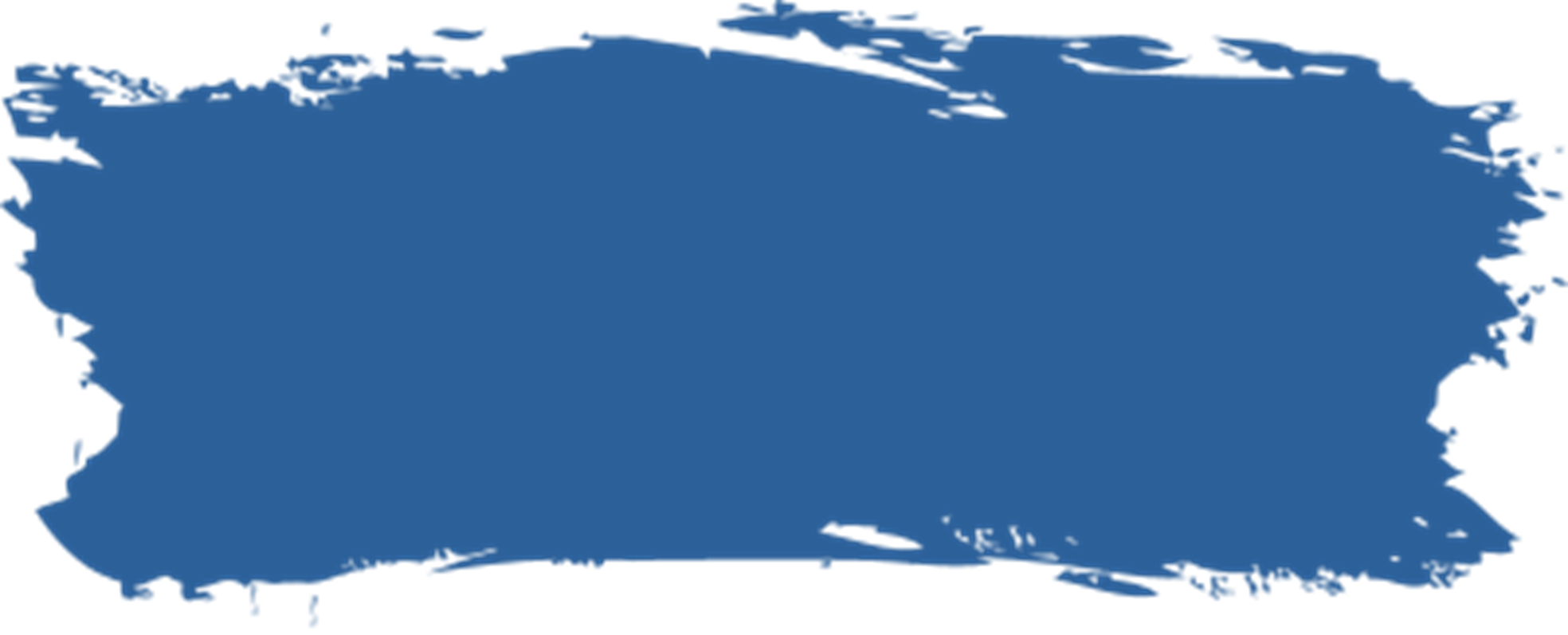 Next steps towards adoption
Q 3 2021
November 2020 – Q1 2021
Q4 2021
Q2 2021
Civil Society  proposal of UN
Rare Disease Day
 RDI Policy Event   
(4 March)
Grassroots Resolution4Rare campaign
& Dear UN Initiative
Launch of the toolkit
Targeted adoption of Resolution 
by the UNGA (December 2021)
Mapping and Meetings of Supportive UN Member States
3rd Committee takes action on proposals   
(5-19 Nov)
Informal Consultations (29 sept, 11, 15, 19 Oct)
UN Regional Groups meetings
(7-9 Sept)
HLPF side-event
(7 July)
Zero draft shared by Core Group (16 Sept)
Increase number of Supportive UN Member state by relevant geographic & economic & political UNGA groups
THANK YOU!
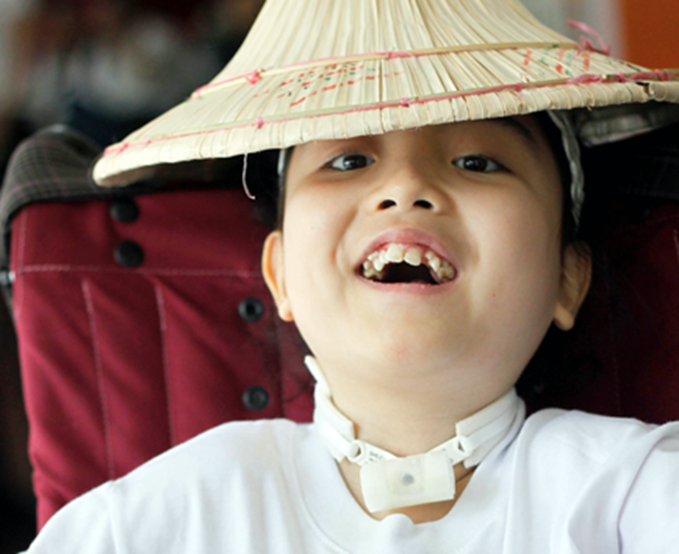 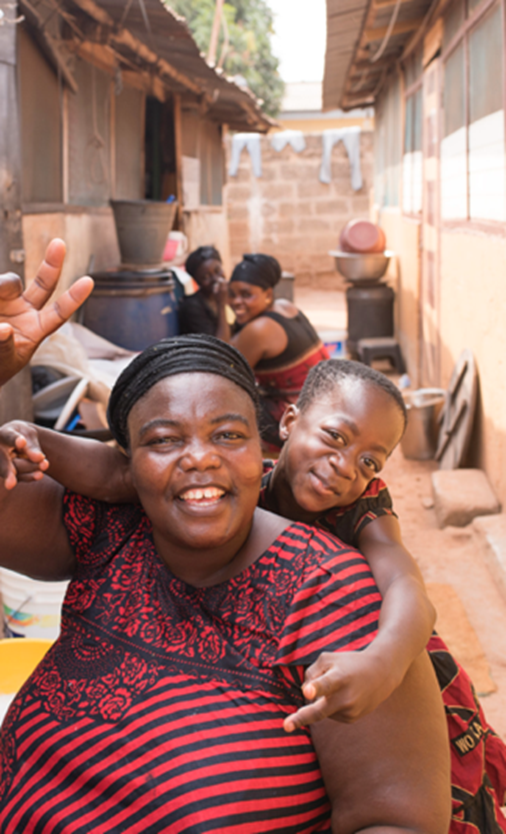 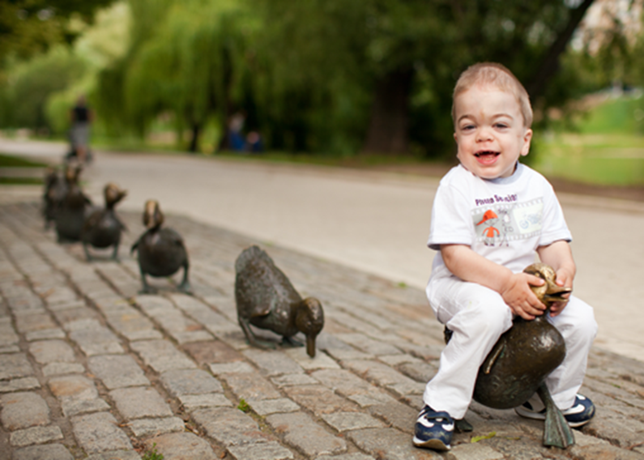 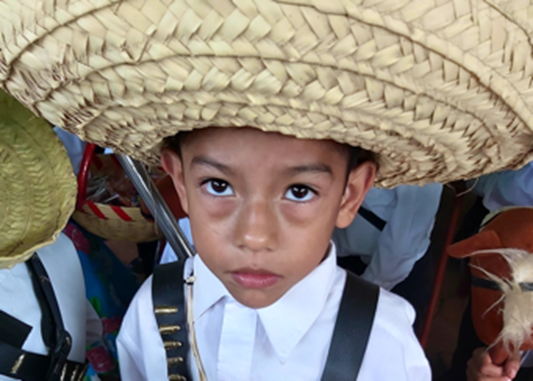 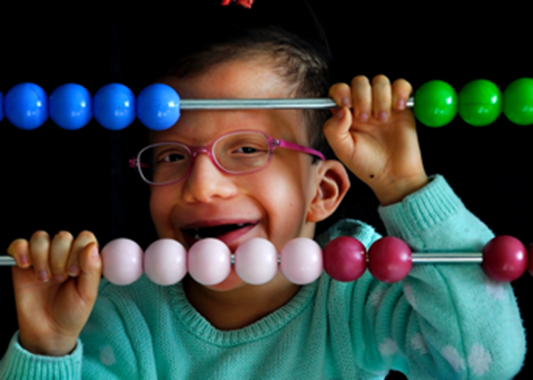 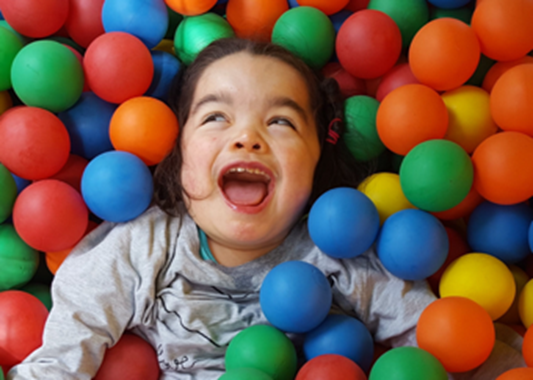 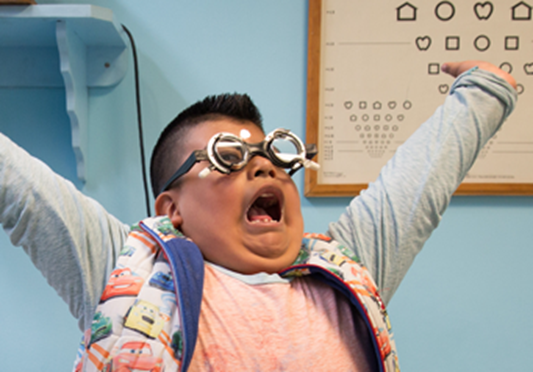 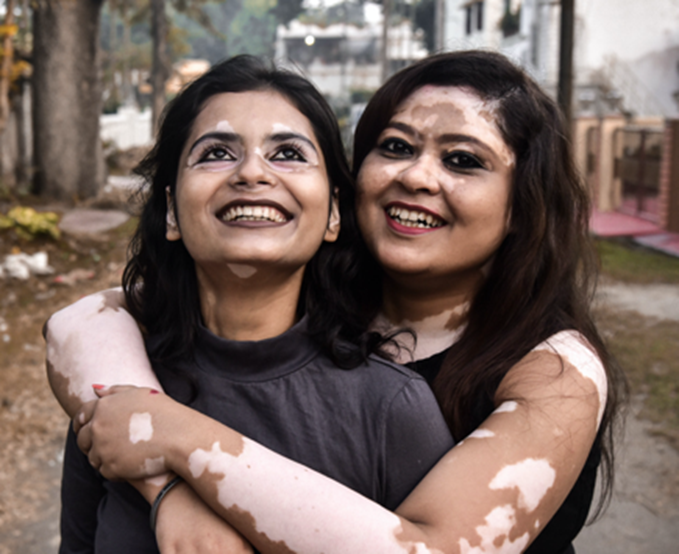